OPUS-Database: Supplemental Data for Better Datum Conversion Models
D.R. Roman and N.D. Weston
F.I.G. Working Week
 Session TS04A: National Geodesy I
Marrakech, Morocco     18-22 May 2011
OUTLINE
Intro to hybrid geoid modeling
NGSIDB versus OPUS-DB
Comparison to Common Points
Implications of New Control Points
Examining Some of the Suspect data
Conclusions
Session: TS04A                          Friday, 20 May 2011
F.I.G. Working Week                                 Marrakech, Morocco  18-22 May 2011
2
“h = H + N”
Earth’s
Surface
P
Plumb Line
Ellipsoid
h
Q
N
Mean
Sea
“Geoid”
Level
PO
Ocean
h (Ellipsoid Height) = Distance along ellipsoid normal (Q to P)
N (Geoid Height) = Distance along ellipsoid normal (Q to PO)
H (Orthometric Height) = Distance along plumb line (PO to P)
Relationship Between Heights
Session: TS04A                          Friday, 20 May 2011
F.I.G. Working Week                                 Marrakech, Morocco  18-22 May 2011
3
h
h
h
h
H
h
H
H
H
N
N
N
H
N
N
Hybrid Geoid Height Models (e.g., GEOID09) are determined from Gravimetric Geoid Height Models (e.g., USGG2009) and Conversion Surfaces based on GPS on BM data
Earth’s Surface
Residual = h – H - N
Ellipsoid
Hybrid Geoid
-0.737 M in 
Salt Lake – 
2009 model
Gravimetric Geoid
Gravimetric Geoid  systematic misfit to BM’s but best fits “true” heights
Hybrid Geoid “converted” to fit local BM’s, so best fits NAVD 88 heights
Conversion Surface  model of systematic misfit derived from BM’s in IDB
[Speaker Notes: Salt Lake City North   ZLC A   AA3680   40 47 06.80308 (N) 111 57 09.07339 (W)

GEOID09:  -16.943 +  -0.717 - -16.923 = -0.737
GEOID03: -16.958 +  -0.717 - -17.266 = -0.409]
Distribution of GPSBM2009
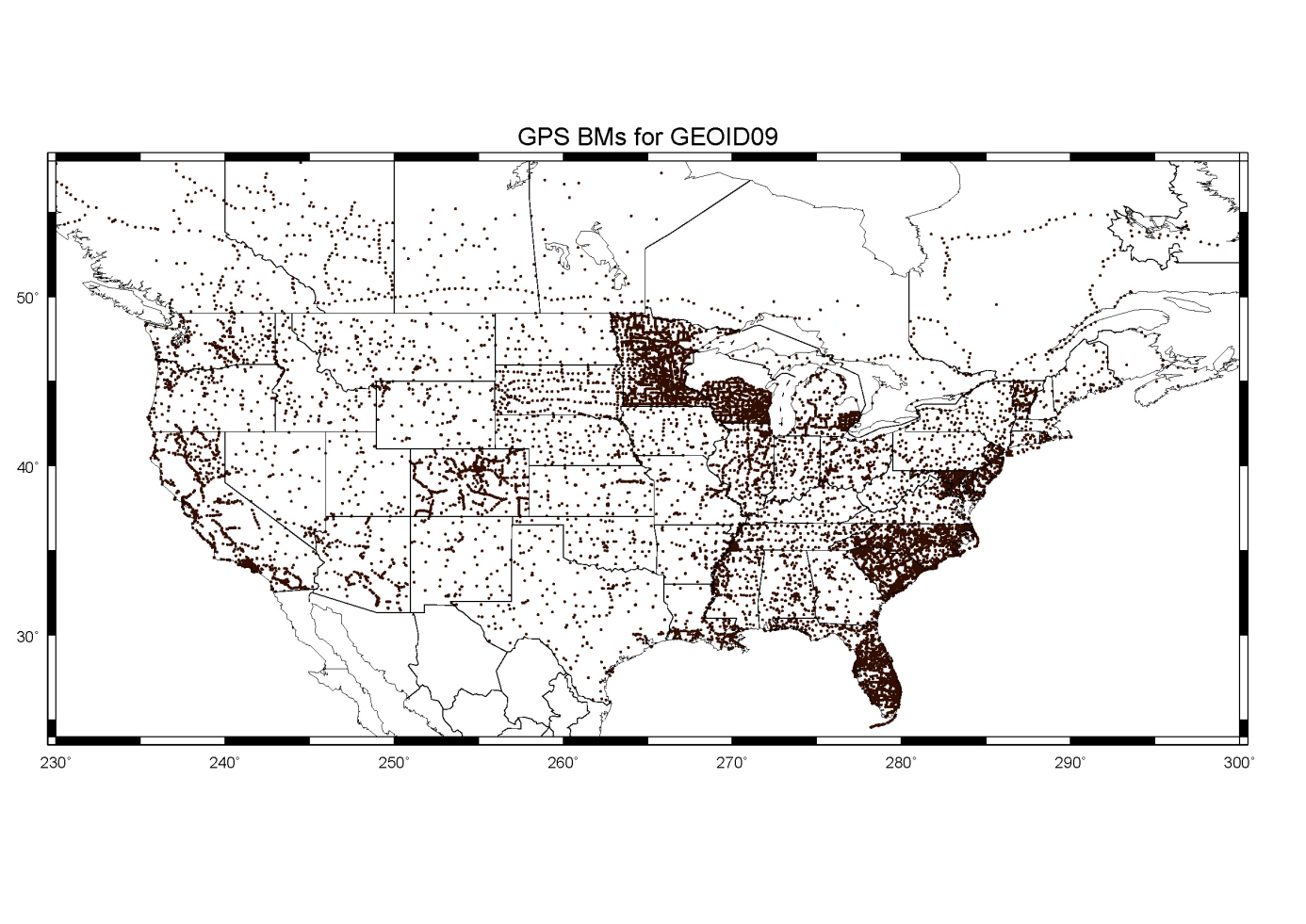 18,398 points in CONUS plus 579 in Canada
Session: TS04A                          Friday, 20 May 2011
F.I.G. Working Week                                 Marrakech, Morocco  18-22 May 2011
5
[Speaker Notes: 500,000 leveled bench marks on NAVD 88
Only 10% have been occupied with GPS
Less than half of those are useful for geoid
These are poorly distributed with half the control points available in just 4 states out of the 48]
NGSIDB Versus OPUS-DB
NGSIDB
Passive control adjustment of stored data
Episodically refined (NA2011 starting very soon)
Traditional surveying
A lot of (important!) numbers and text
OPUS-DB
Actively determined from CORS
Constantly refined using current CORS
Dynamic Surveying
A lot of numbers/text as well as some useful images
Session: TS04A                          Friday, 20 May 2011
F.I.G. Working Week                                 Marrakech, Morocco  18-22 May 2011
6
Developing a Better Distribution
Selectively occupy bench marks with no previous GPS
Targeted campaign in coordination with states
Fill voids to reduce the interpolated signal
Modeling for hybrid geoid using multi-matrix least squares collocation
Spacing of the control data directly impacts the interpolated signal
Session: TS04A                          Friday, 20 May 2011
F.I.G. Working Week                                 Marrakech, Morocco  18-22 May 2011
7
Leveled Bench Marks Occupied by GPS and stored in OPUS-DB
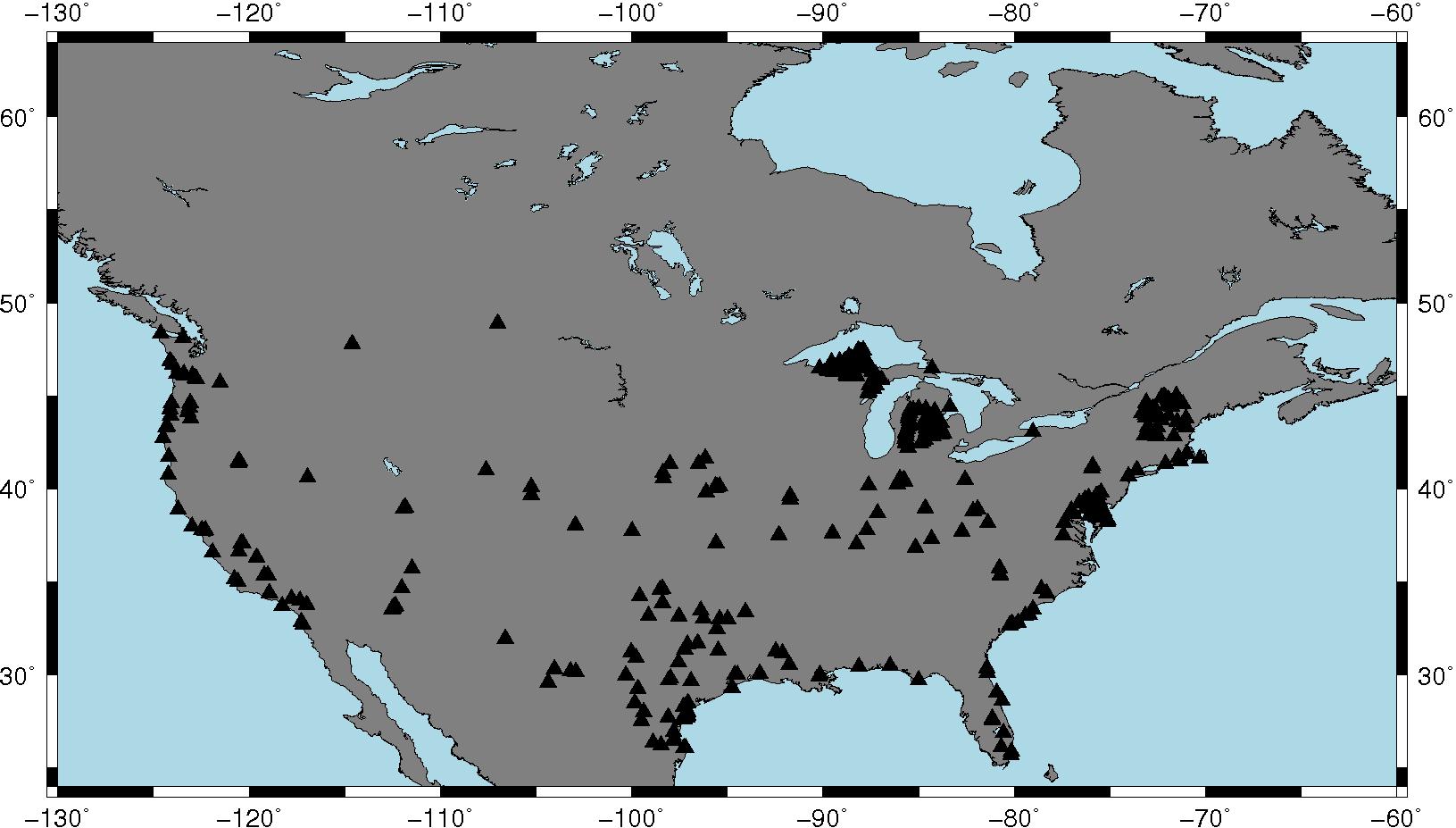 Session: TS04A                          Friday, 20 May 2011
F.I.G. Working Week                                 Marrakech, Morocco  18-22 May 2011
8
[Speaker Notes: 80 are in common with NGSIDB and were used in making GEOID09
57 are in common with NGSIDB and were *NOT* used in making GEOID09
285 are new points never before occupied with GPS
Distribution is fair, but you can see that some states are more active than others]
Session: TS04A                          Friday, 20 May 2011
F.I.G. Working Week                                 Marrakech, Morocco  18-22 May 2011
9
[Speaker Notes: Review conclusions in paper here.
For 1.b, recall that these NGSIDB points were used in making GEOID09 – so no surprise that NGSIDB does better than OPUS-DB
For 2, real test of how NGSIDB and OPUS-DB compare – OPUS-DB does marginally better
For 3.b, OPUS-DB doesn’t perform at same level as before in 2 but is on par with direct comparison of the two (column C)]
Rejected Points
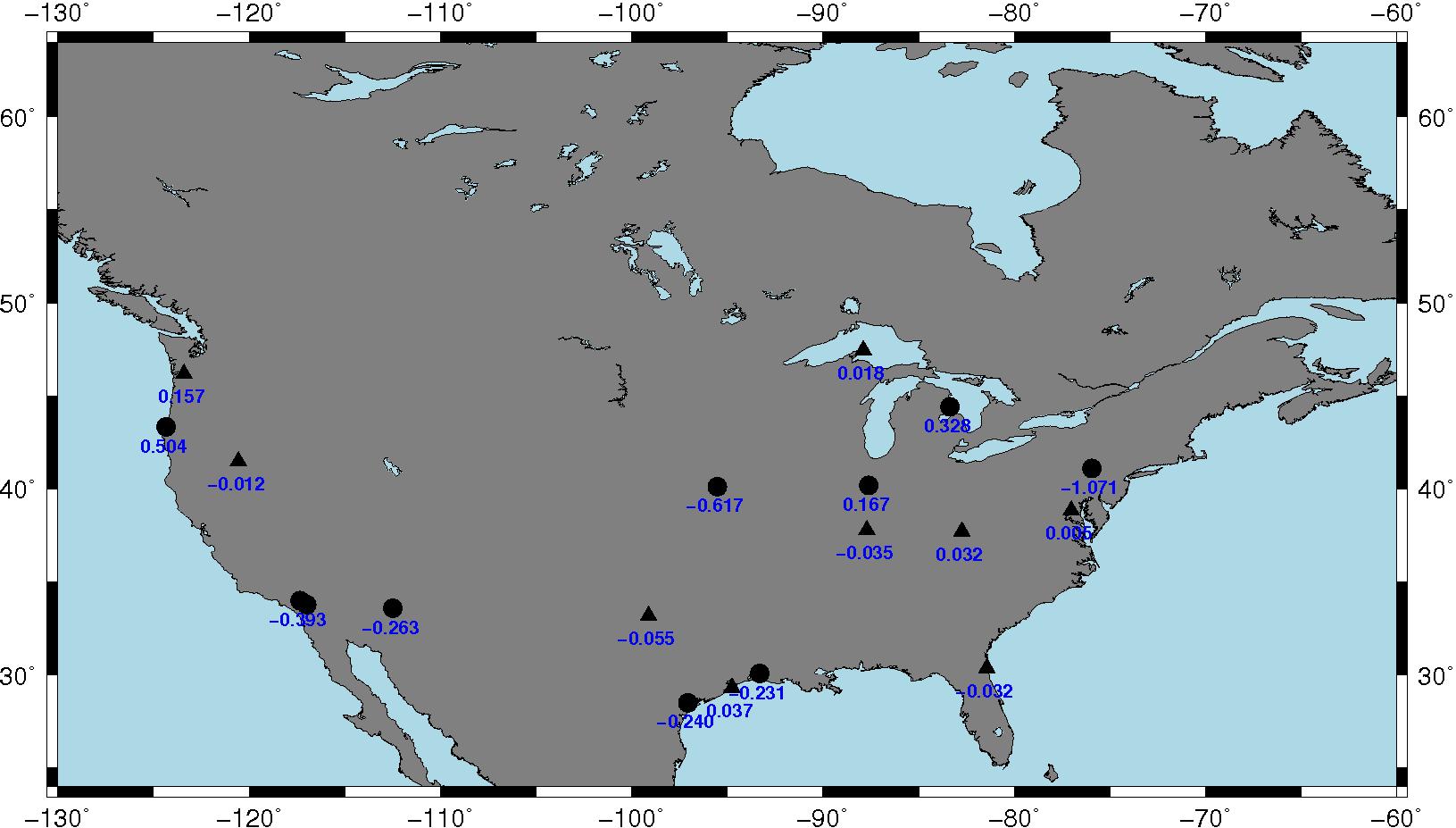 Session: TS04A                          Friday, 20 May 2011
F.I.G. Working Week                                 Marrakech, Morocco  18-22 May 2011
10
[Speaker Notes: Based on magnitude of residual signal
9 are common between NGSIDB and OPUS-DB
11 are unique to OPUS-DB]
Rejected Points Common to NGSIDB
Session: TS04A                          Friday, 20 May 2011
F.I.G. Working Week                                 Marrakech, Morocco  18-22 May 2011
11
Rejected New Points
LY1475* has actually been pulled from OPUS-DB by the submitter
Session: TS04A                          Friday, 20 May 2011
F.I.G. Working Week                                 Marrakech, Morocco  18-22 May 2011
12
Possible Error Sources
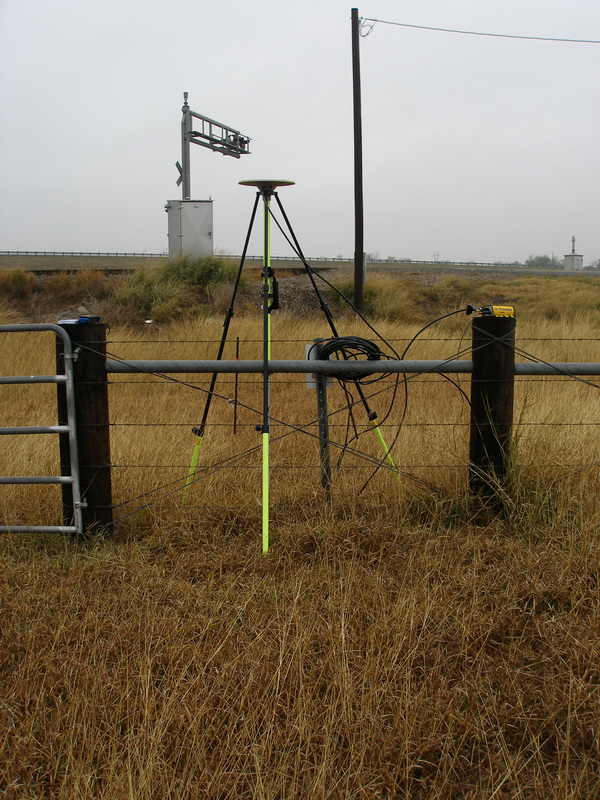 Human-Induced Subsidence 
Groundwater Pumping
Oil Extraction
Mining Operations
Earth Dynamics
Listric Faulting/Slumping
Coastal Erosion/Uplift
Session: TS04A                          Friday, 20 May 2011
F.I.G. Working Week                                 Marrakech, Morocco  18-22 May 2011
13
CONCLUSIONS
Only a fraction of the leveling has been GPS’d
Existing coverage in NGSIDB is very irregular
OPUS-DB offers better results
OPUS targeted to regions of poor coverage
NGSIDB values to be integrated into OPUS-DB
Problems remain in crustal movement regions
Non-simultaneity of GPS & leveling 
changes over time pass erroneously into  geoid
Session: TS04A                          Friday, 20 May 2011
F.I.G. Working Week                                 Marrakech, Morocco  18-22 May 2011
14
Questions?
Daniel R. Roman, Ph.D.
Research Geodesist/GRAV-D P.I.
Geosciences Research Division
dan.roman@noaa.gov
+1-301-713-3202 x161